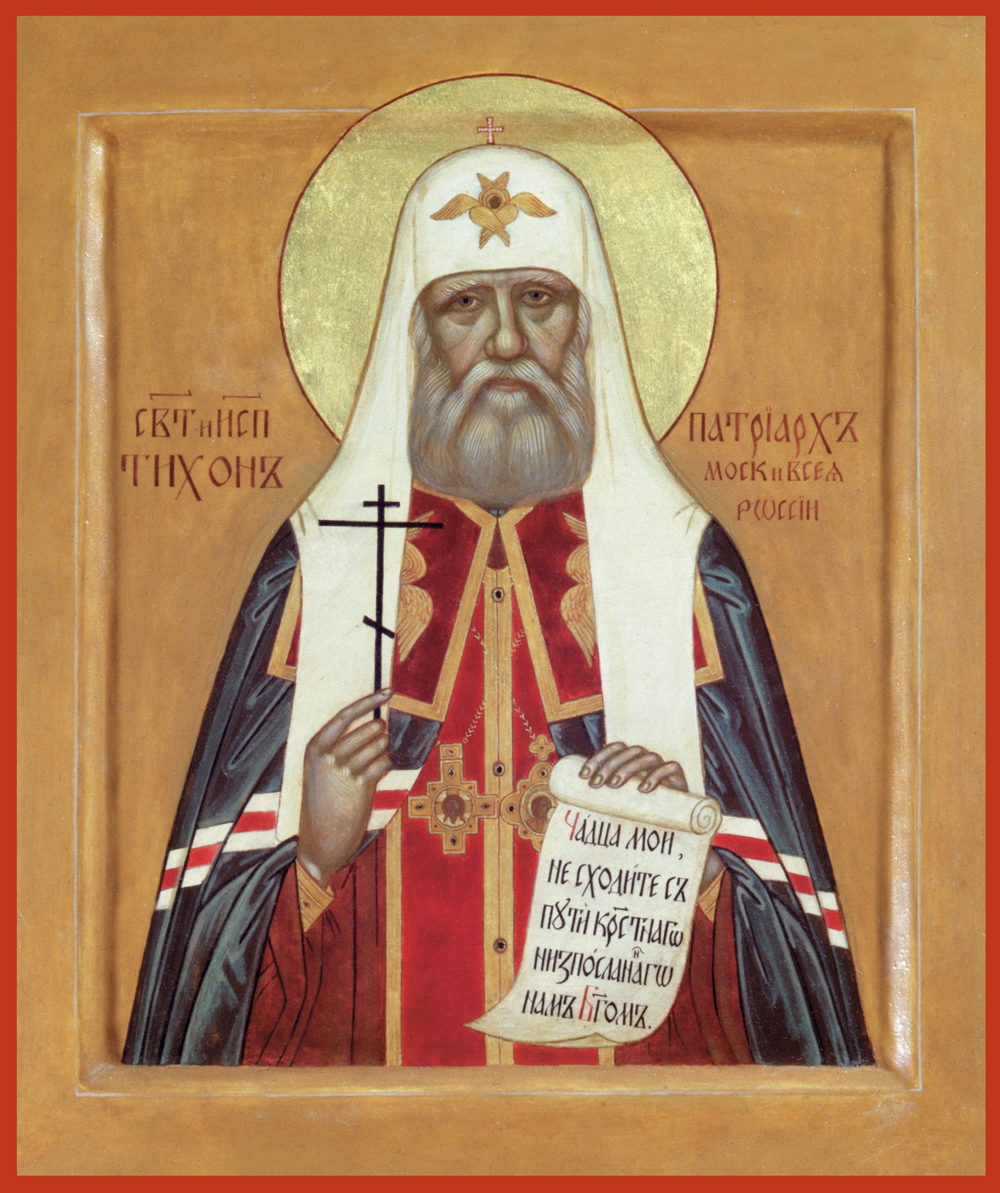 Святитель Тихон, Патриарх
Московский 
и всея Руси
Василий Иванович Белавин  (будущий Патриарх Московский и всея Руси) родился 19 января 1865г. в погосте  Клин Торопецкого уезда Псковской губернии, в благочестивой семье священника Ивана Тимофеевича  и Анны Гавриловны Белавиных. В семье было трое сыновей: Павел, Иоанн и Василий.
В январе 1869г. Иван Тимофеевич Белавин 
по собственному 
прошению был
 переведён 
в уездный город 
Торопец.
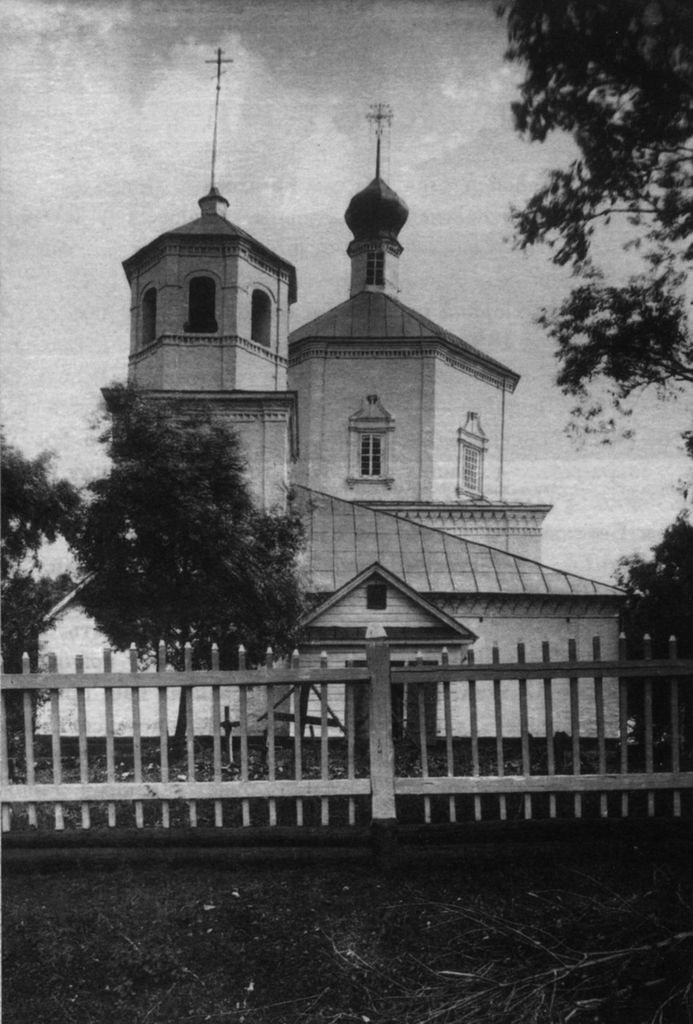 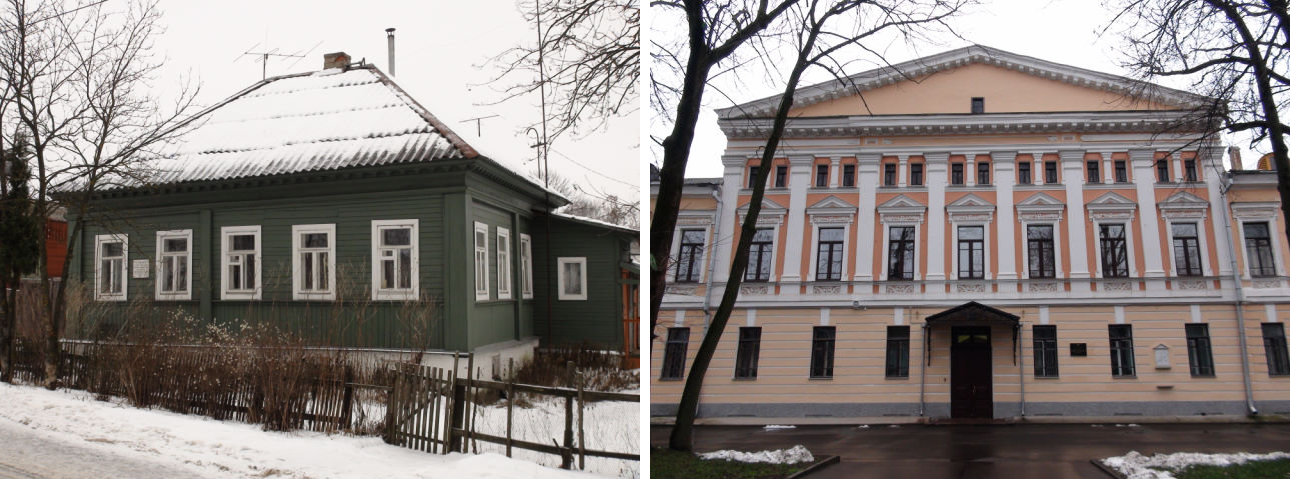 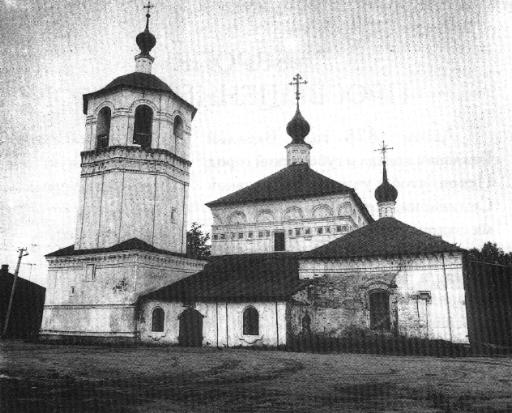 Торопец. Дом, где жила  семья Белавиных
Воскресенская церковь погоста Клин, где крестили
Василия Белавина
Торопец. Спасо-Преображенская 
церковь, где служил отец Патриарха
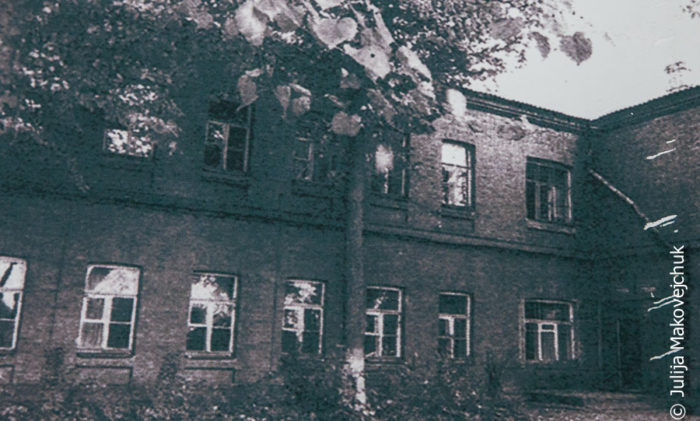 С 1874г.  по 1878г.  Василий Белавин учился в Торопецком духовном училище, где отличился большим усердием и кротостью.
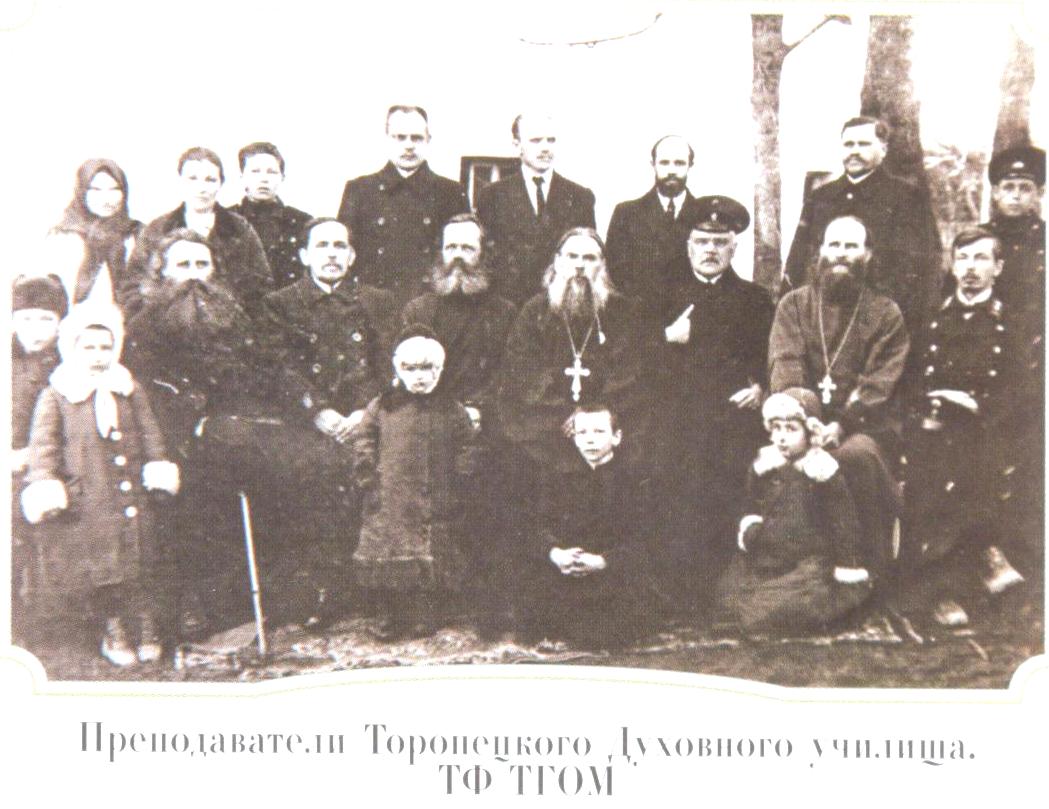 Торопецкое духовное училище, где учился 
Василий Белавин и его братья, 
где преподавал  его отец.
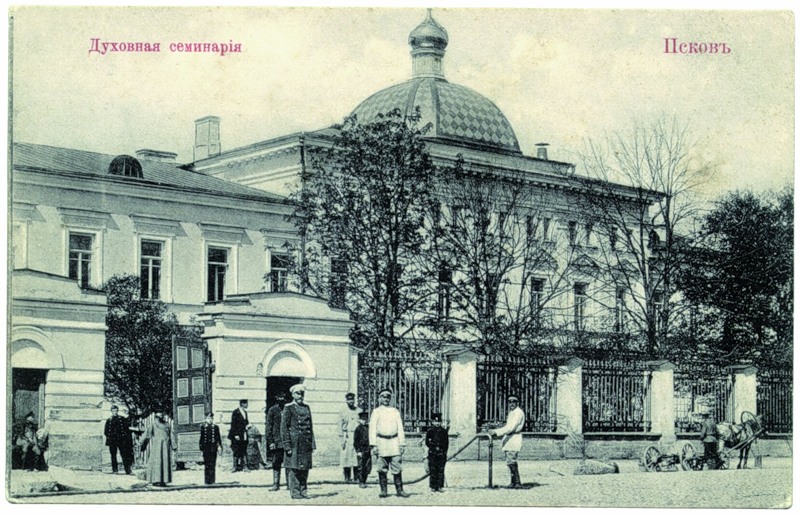 Преподаватели Торопецкого духовного
училища
В 1878г. он поступил в Псковскую 
 духовную  семинарию, которую 
 окончил с отличием.
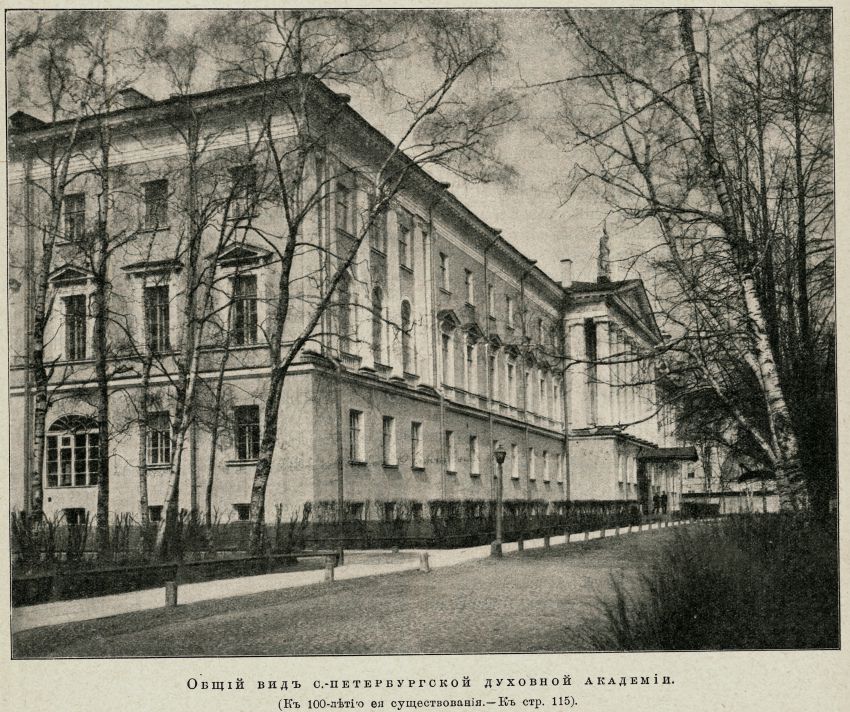 В 1884г. Василий  Белавин успешно сдал экзамены 
в Петербургскую Духовную академию.  
   В 1888 г. , в 23 года  закончив академию  кандидатом богословия, 
он возвратился в Псков и три года преподавал в родной семинарии догматическое и нравственное богословие, а также французский язык.
Общий вид Санкт-Петербургской духовной академии
В 1891 г. молодой преподаватель принял постриг с именем  Тихон в честь святителя Тихона Задонского.   Он был рукоположен в сан иеродиакона, чуть позже — в сан иеромонаха.
1892 г. иеромонаха Тихона перевели в Холмскую епархию на должность инспектора местной семинарии, в том же году он стал ее ректором с возведением в сан архимандрита.
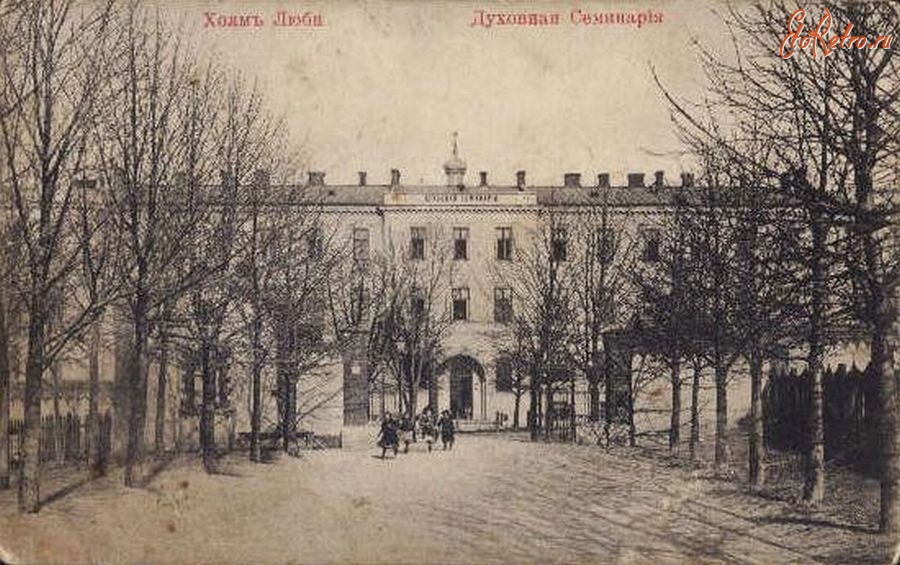 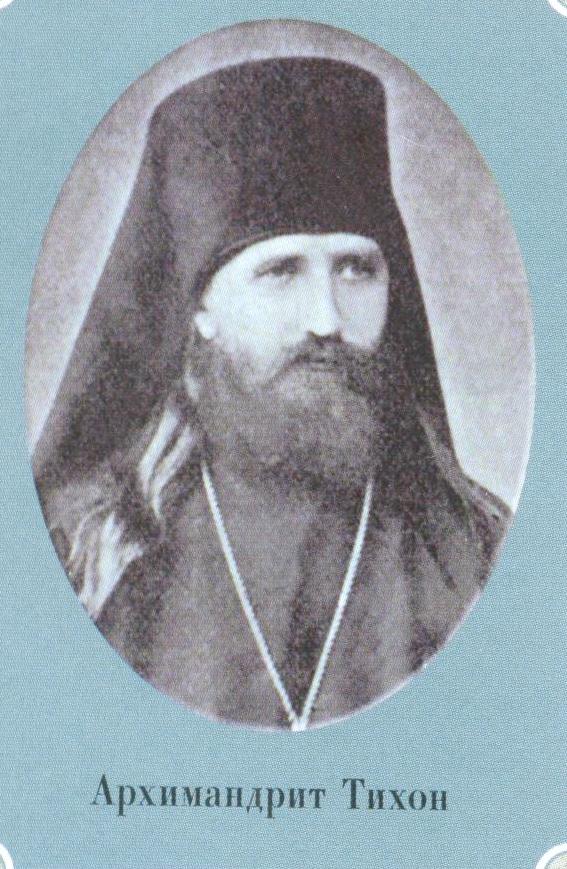 Холмская духовная семинария
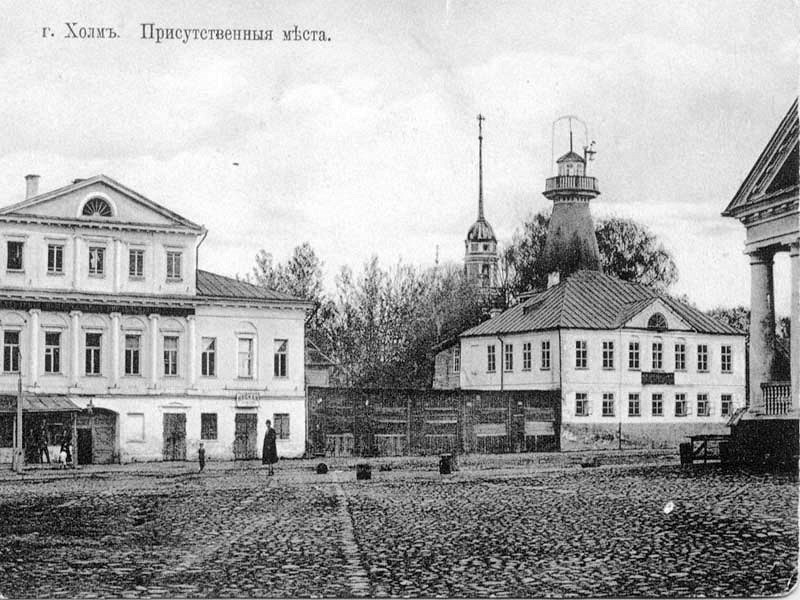 Город  Холм. Присутственные места
19 октября 1897 г. в возрасте 33 лет состоялась архиерейская 
хиротония архимандрита Тихона в епископа Люблинского, викария
 Холмско-Варшавской епархии.
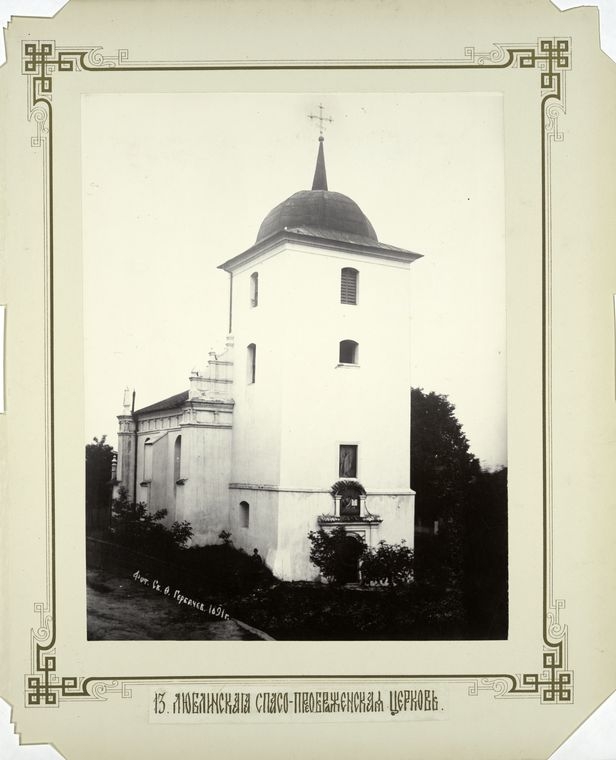 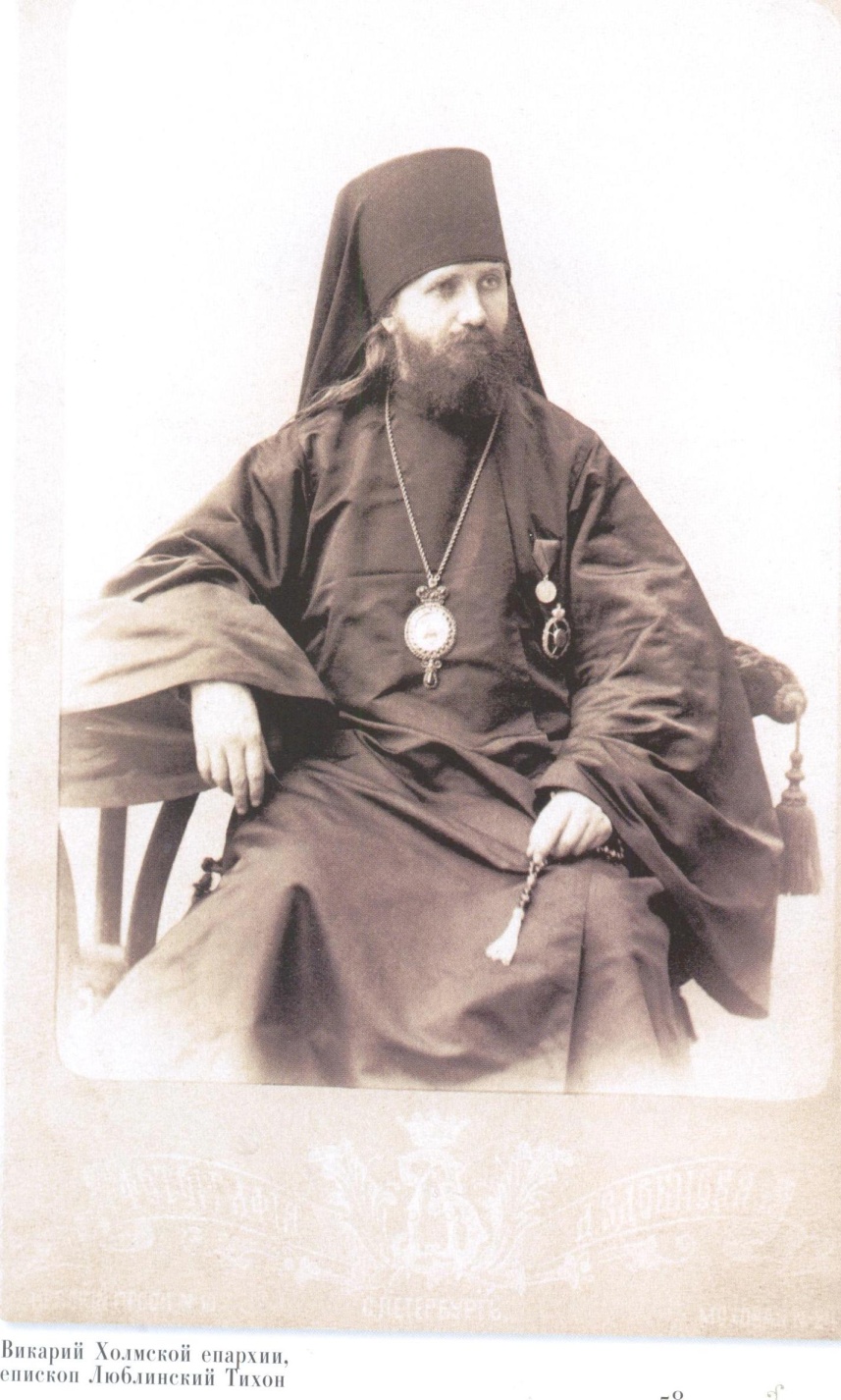 Викарий Холмской епархии, епископ
Люблинский Тихон
Люблинский Спасо-Преображенский собор где служил епископ Тихон. Фото 1891 г.
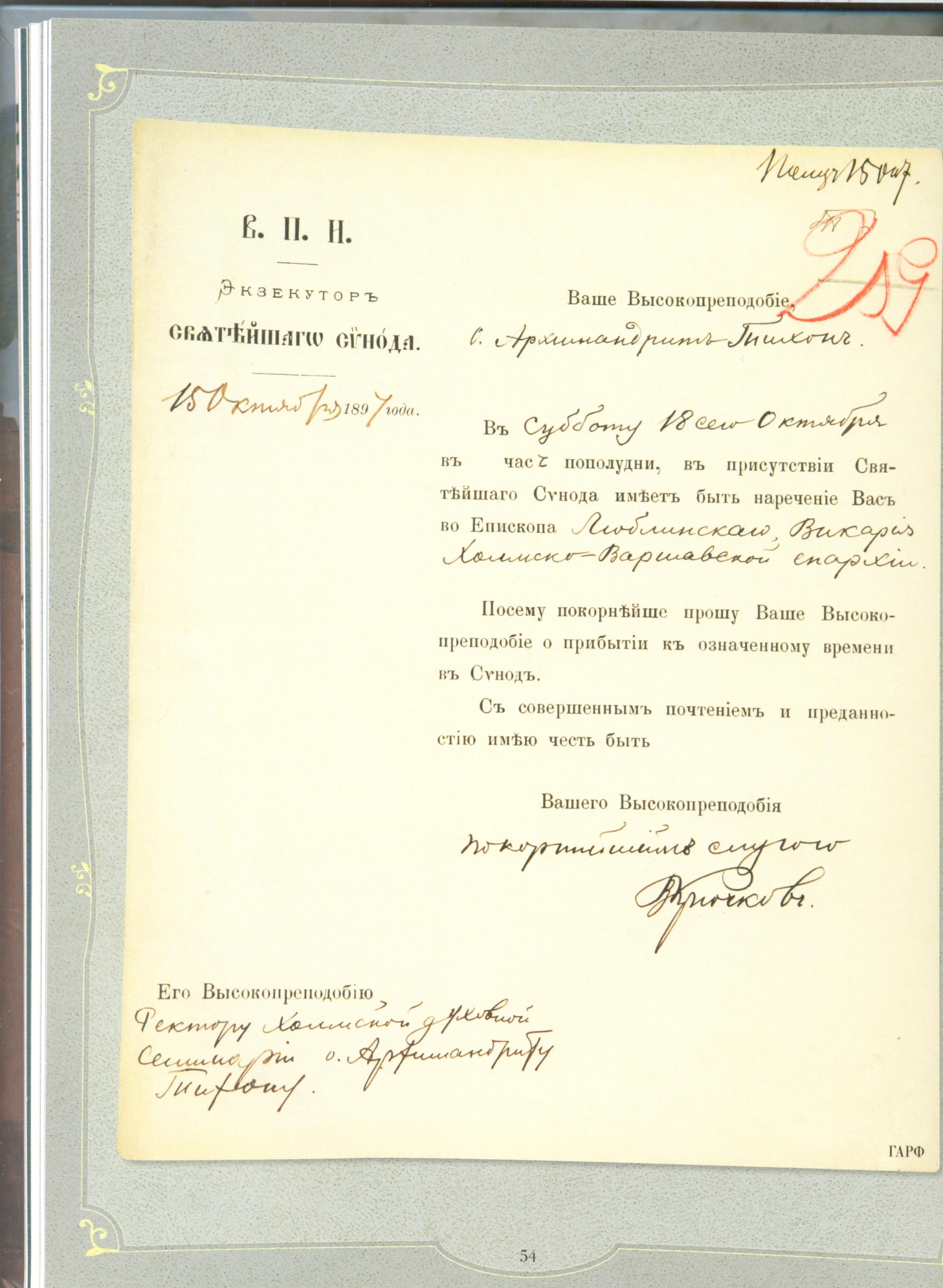 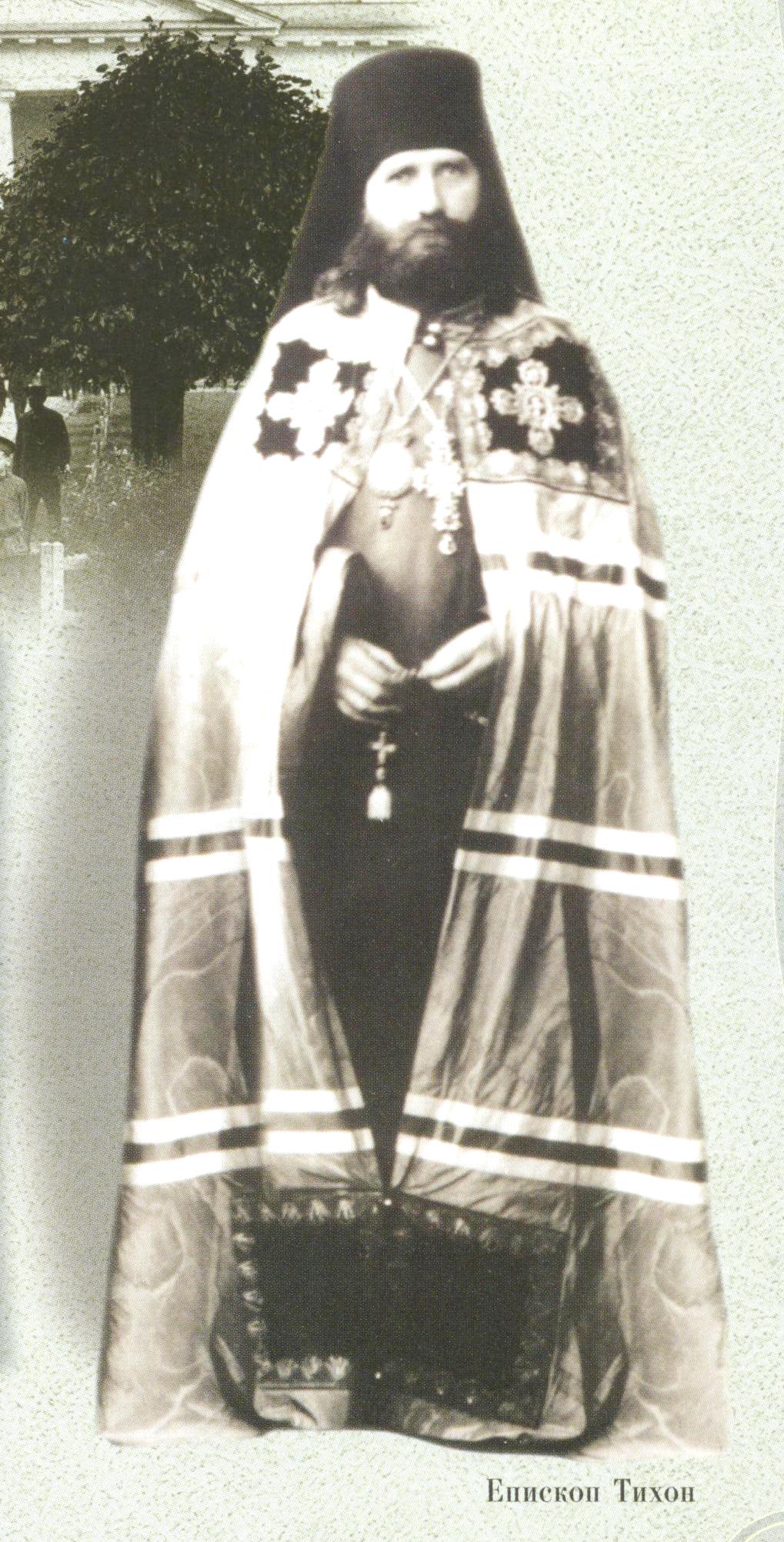 Епископ   Люблинский Тихон
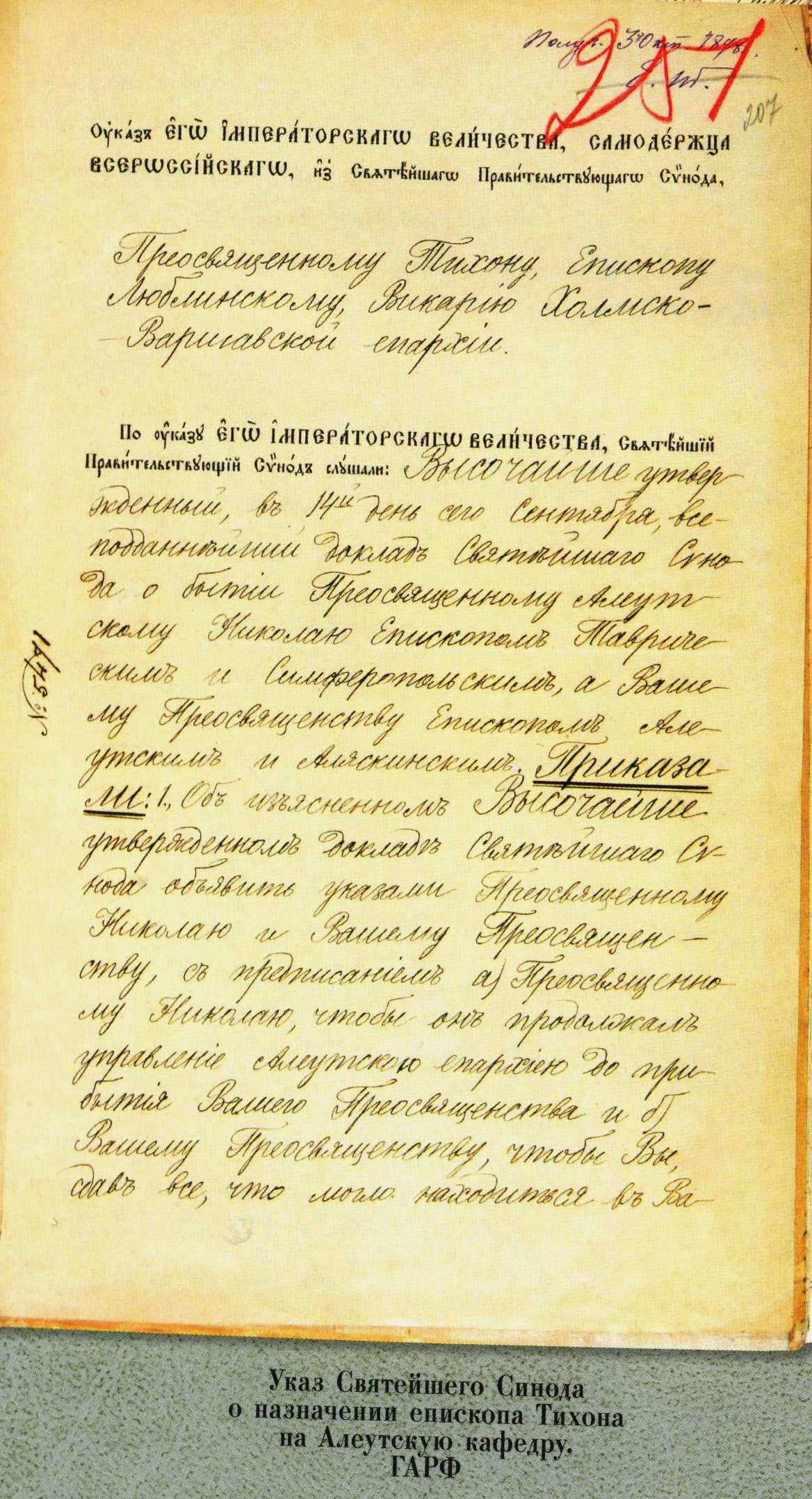 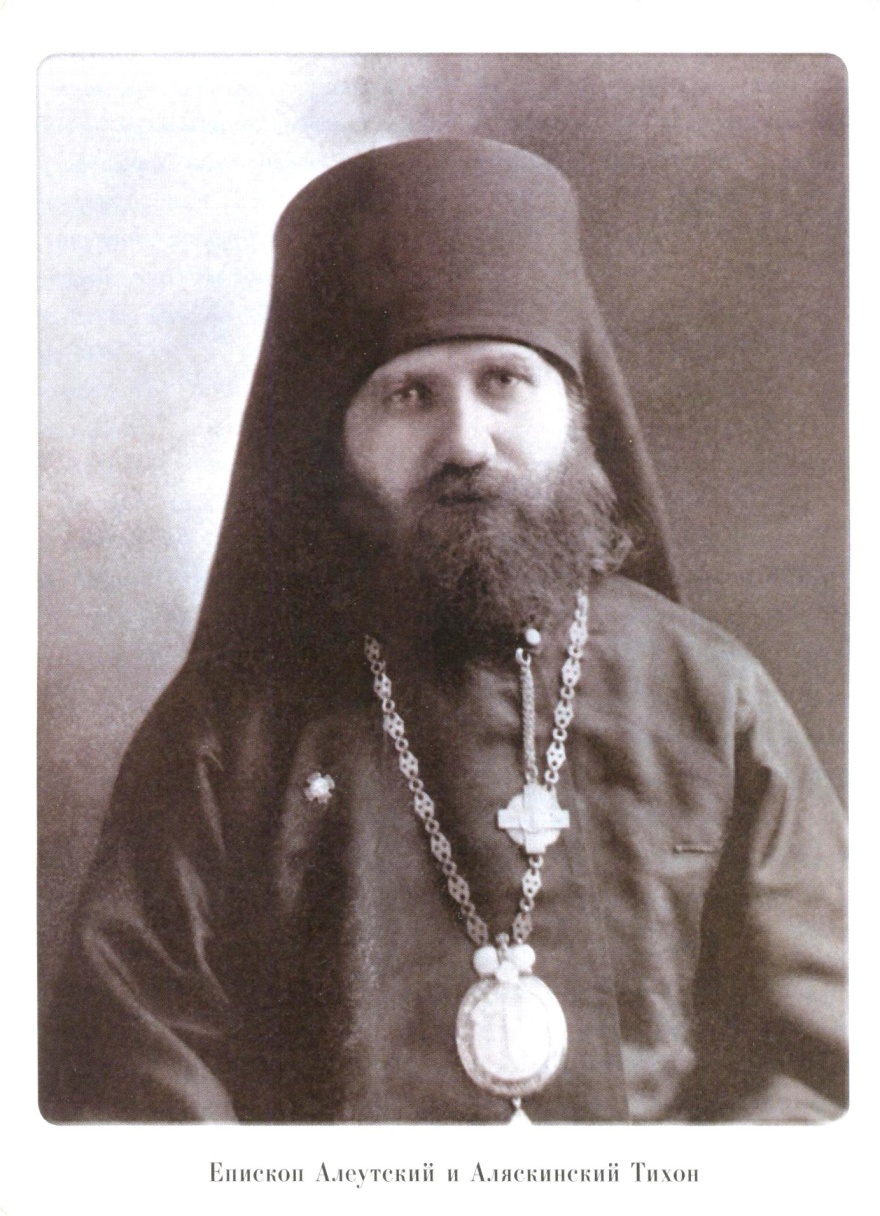 Епископ 
Аляскинский и Алеутский Тихон
С сентября 1898г. Епископ Тихон встал во главе Аляскинской 
и Алеутской епархии, 
а в 1900г. -  Североамериканской 
и Аляскинской епархии.
Указ о назначении епископа Тихона 
на Алеутскую кафедру
Епископское служение святителя Тихона в Америке было отмечено расцветом местной Православной Церкви: была учреждена Духовная Семинария в Миннеаполисе, основан Свято-Тихоновский монастырь возле г.Скрантона (шт. Пенсильвания) со школой-приютом.  На английский язык были  переведены  богослужебные книги. Епископская кафедра была перенесена из Сан-Франциско в Нью-Йорк. В Майфильде был созван первый Православный Собор  Северо-Американской  Церкви, объединивший  переселенцев  из России, Галиции,
 Венгрии, Буковины   и других мест.
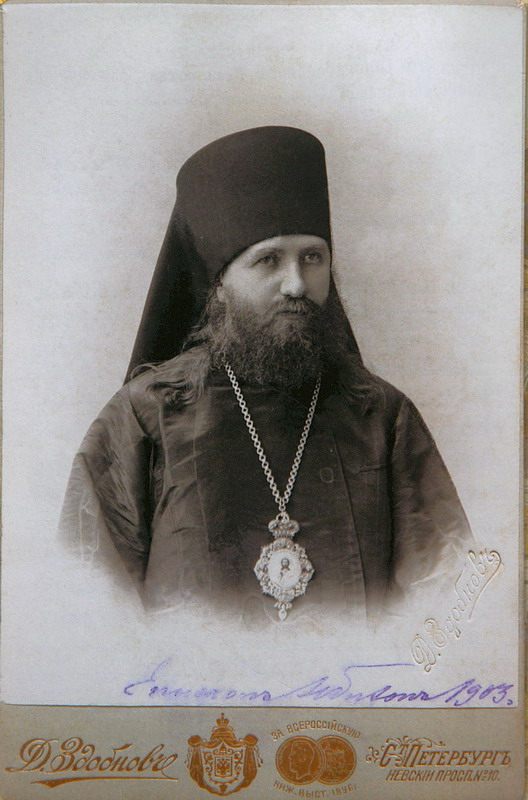 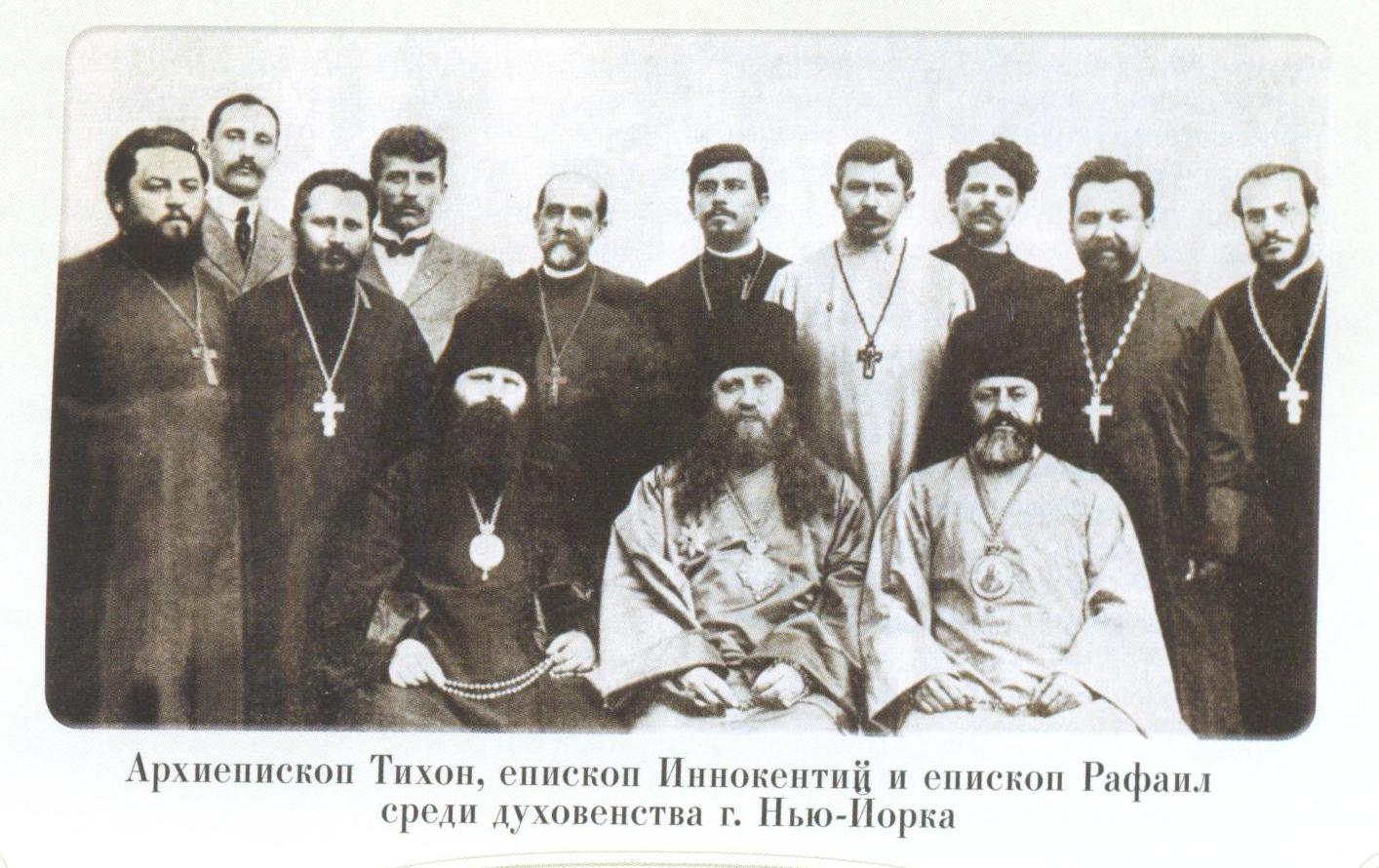 Архиепископ Тихон, епископ Иннокентий, епископ Рафаил
среди духовенства г. Нью-Йорка
Епископ Тихон 1903г.
5 мая 1905г. Епископ Тихон был 
возведен  в сан архиепископа 
 Алеутского и Североамериканского.
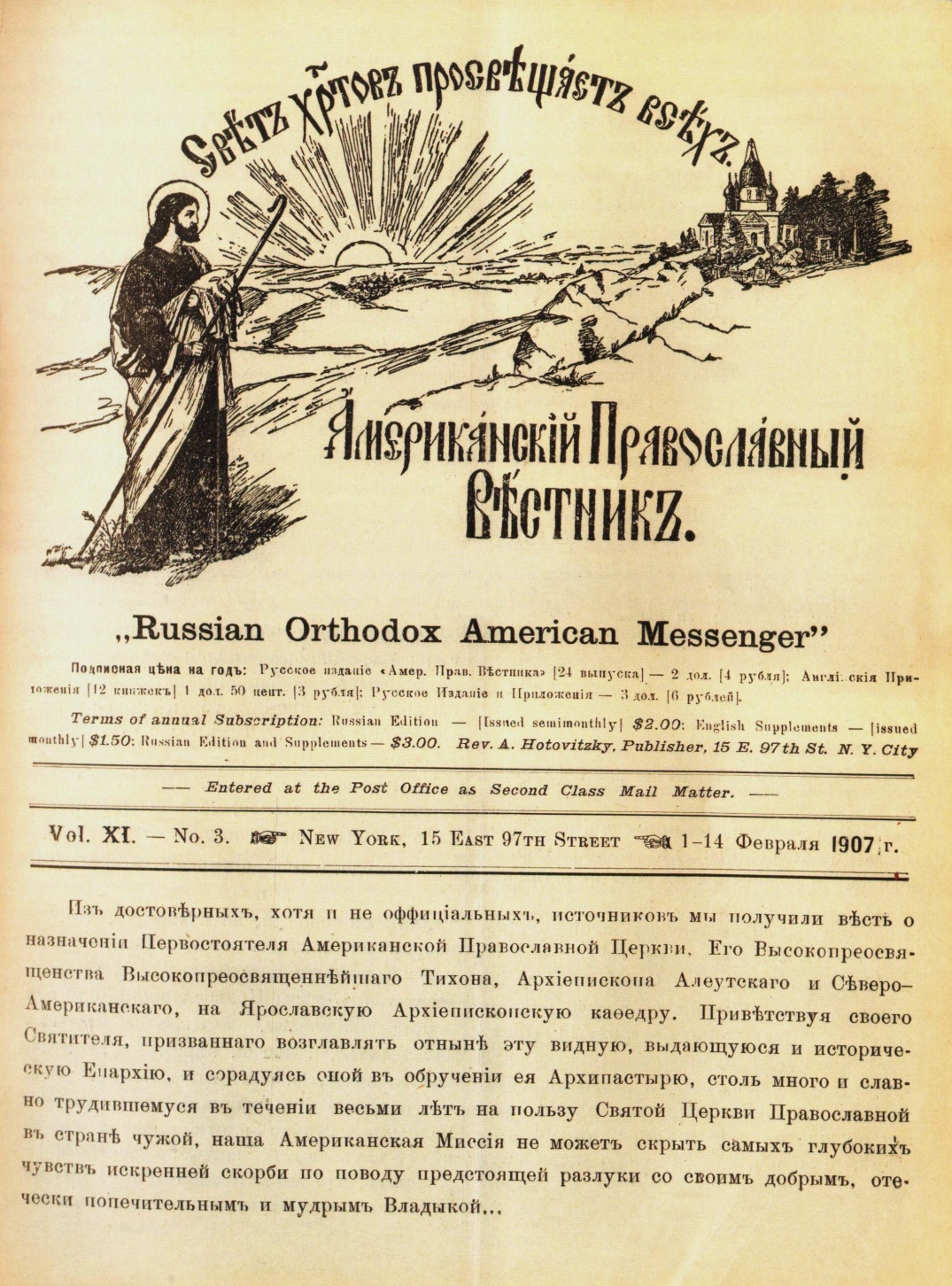 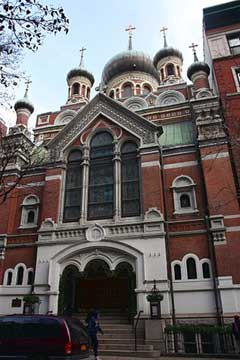 Свято-Никольский храм в 
г. Нью-Йорке, освящённый епископом Тихоном в 1902г.
Американский Православный Вестник со словами сожаления по поводу разлуки с Владыкой в связи с его назначением на Ярославскую кафедру.
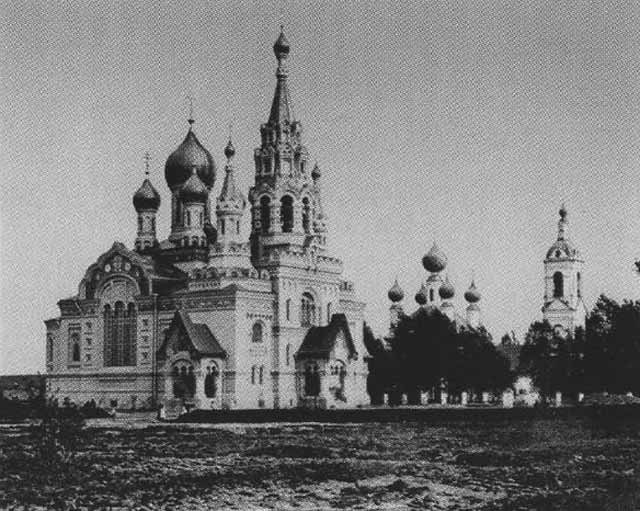 В 1907 г. архиепископа Тихона перевели на Ярославскую кафедру. Он служил   в самых отдаленных храмах епархии,  сплачивая духовенство и прихожан в вере. Сердечное отношение ярославцев  к своему архиерею было так  глубоко, что ему был присвоен титул “Почетный гражданин города Ярославль”.
Спасский собор в с. Кукобой Ярославской губ. ,
освященный архиепископом Тихоном в 1912 г.
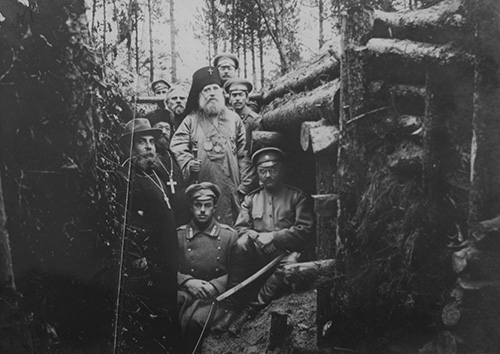 В 1914 г. владыку перевели на Виленскую кафедру. Во время Первой мировой войны архиепископ  не только служил и проповедовал в храмах по всей епархии, но и поддерживал  солдат  в госпиталях, выезжал на фронт. Он же спас мощи Виленских мучеников.
Император Николай II наградил владыку бриллиантовым крестом для ношения на клобуке.
Архиепископ Тихон на фронте
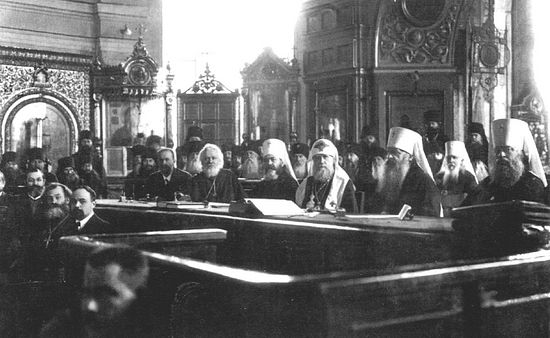 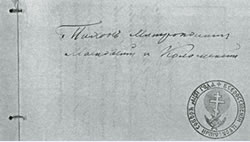 Жребий с именем митрополита Тихона
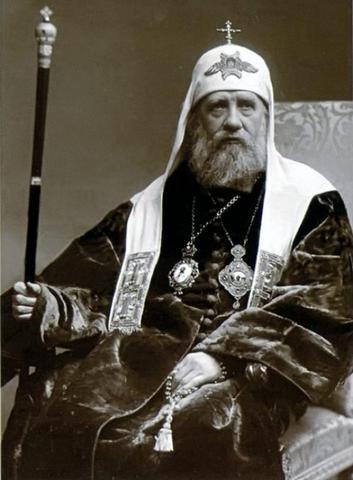 Всероссийский Поместный Собор
6 июля (н.ст.) 1917 г. архиеп. Тихон был избран на Московскую кафедру  с возведением в сан митрополита. 28 августа 1917 г. открылся Всероссийский  Поместный Собор,  который восстановил Патриаршество. Промыслом Божиим жребий пал на митрополита Тихона.  Интронизация была  совершена в Кремлевском Успенском соборе  4 декабря,   в праздник Введения  во храм Пресвятой Богородицы.
   После переворота 1917 г. для Церкви и её Патриарха начался период жестоких гонений.
Патриарх безбоязненно обличал безбожную власть и произнёс анафему тем, кто творил кровавые расправы. Он призывал верующих к защите Церкви. Спасая  страждущих, в  1921 г. Патриарх Тихон
организовал комитет  помощи голодающим. 
   В 1922 г. за противостояние власти Патриарх 
Тихон был арестован. В последующие три года
святитель перенёс домашние и тюремные 
заключения, покушения на жизнь, постоянные
обыски. Патриарх Тихон был истинным 
защитником  Православия , особенно  в пору 
«обновленчества» ,  не позволяя большевикам 
провести разложение  Церкви   изнутри.
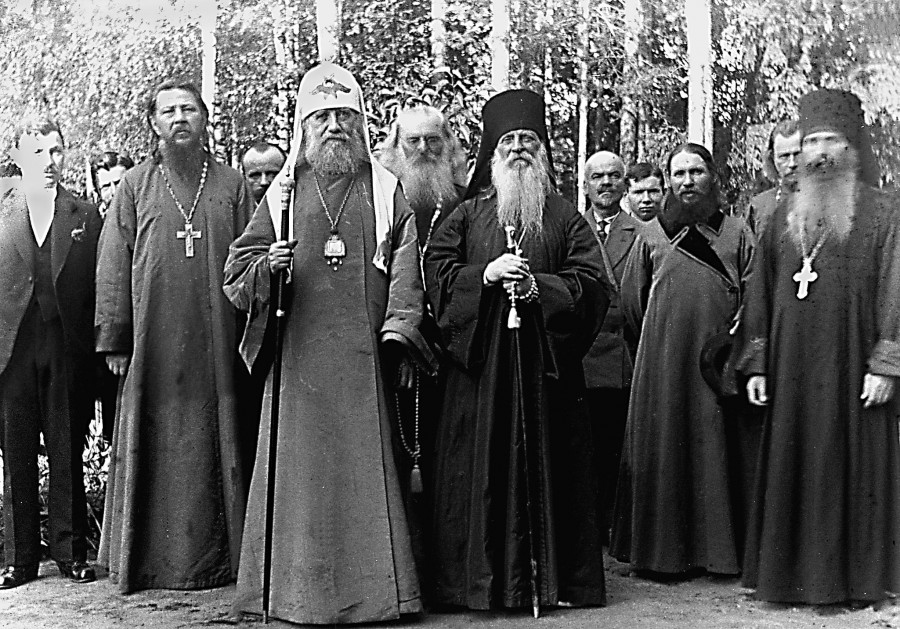 .
Святейший Патриарх  определил позицию  Церкви к новой власти: «По воле Божией во главе Русского государства стала советская власть. Не погрешая против нашей веры и нашей Церкви, не допуская компромиссов и уступок в области веры, в гражданском отношении  мы должны /… / работать на общее благо, сообразуя распорядок внешней церковной жизни с новым государственным строем» (7 января 1925 г.).
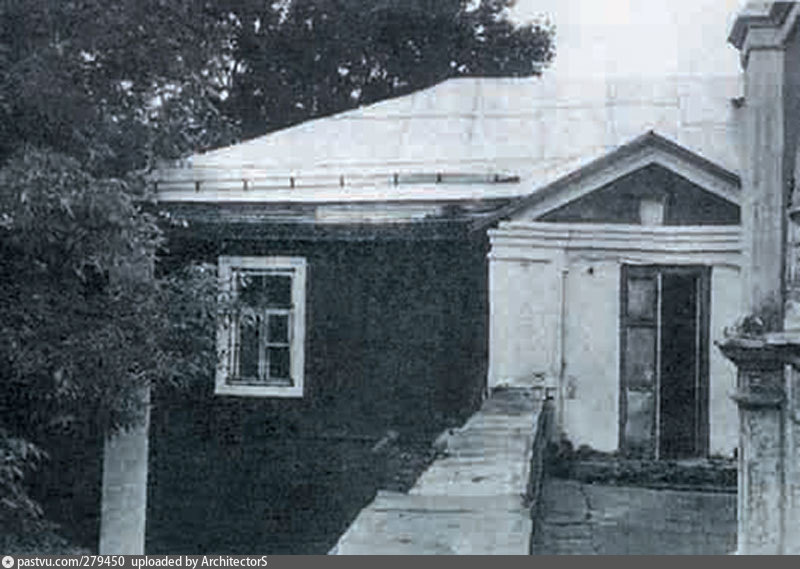 Келия Патриарха Тихона
 в Донском монастыре, 
ставшая местом его заключения.
Патриарх Тихон  скончался 7 апреля 1925 г., в праздник Благовещения Пресвятой Богородицы и был погребен в московском Донском монастыре.
9 октября 1989 г.  Патриарх Тихон  был канонизирован Собором Русской 
Православной Церкви.  
   Дни памяти святителя Тихона – 9 февраля, 7 апреля, 9 октября,  18 ноября.